Sisonke Electronic Consent Portal
 User Manual
v8 - 26 April 2021
National Department of Health EVDS SMS Notifications
PREREQUISITE
SISONKE
Confirmation of successful Sisonke registration including Vaccine Voucher Code
Confirmation of Vaccination including Proof of Vaccination Code
sisonke.samrc.ac.za
National Department of Health Electronic Vaccination Data System (EVDS) Self Registration
Check eligibility
Complete eConsent
Successful EVDS Registration
Sisonke Program Invitation
REGISTER
1
2
3
4
YOU ARE HERE
vaccine.enroll.health.gov.za
For public sector HCWs, please contact the Vaccine Site directly. The vaccination roster for private HCWs is through the Hospital or GP organizations.
Patient Safety
8
7
6
5
Self Monitoring & Reporting 2
(Common symptoms)
Self Monitoring & Reporting 1
(Advice)
Day 14 post vaccination
Day 7 post vaccination
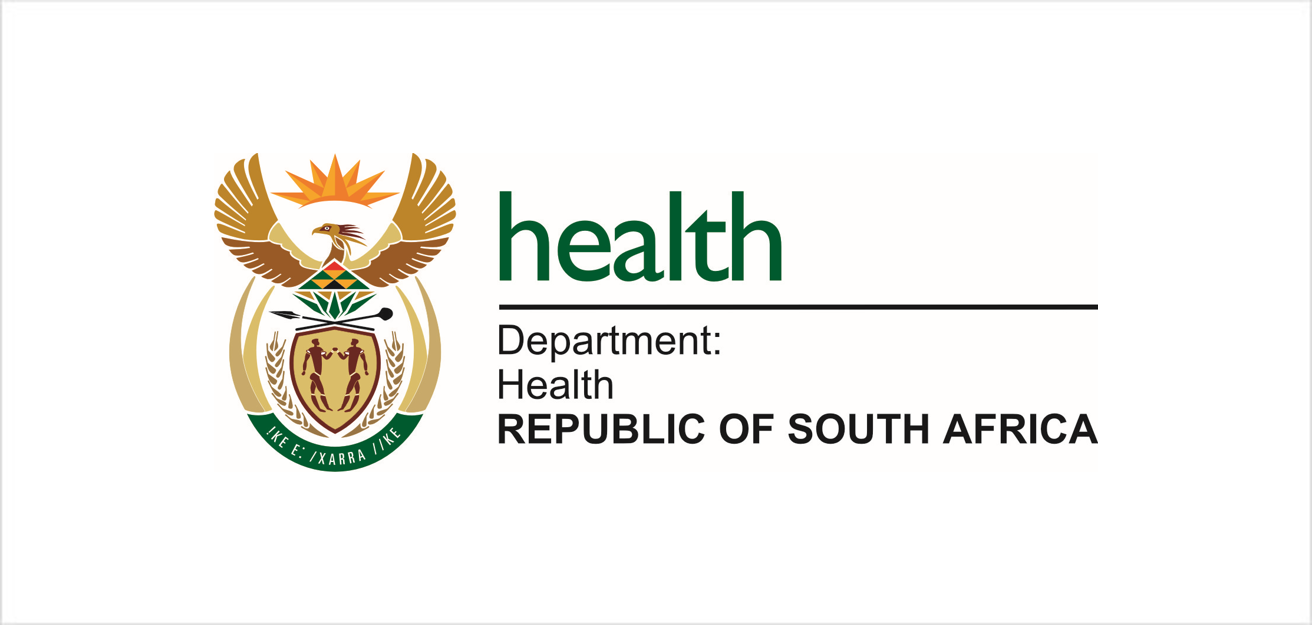 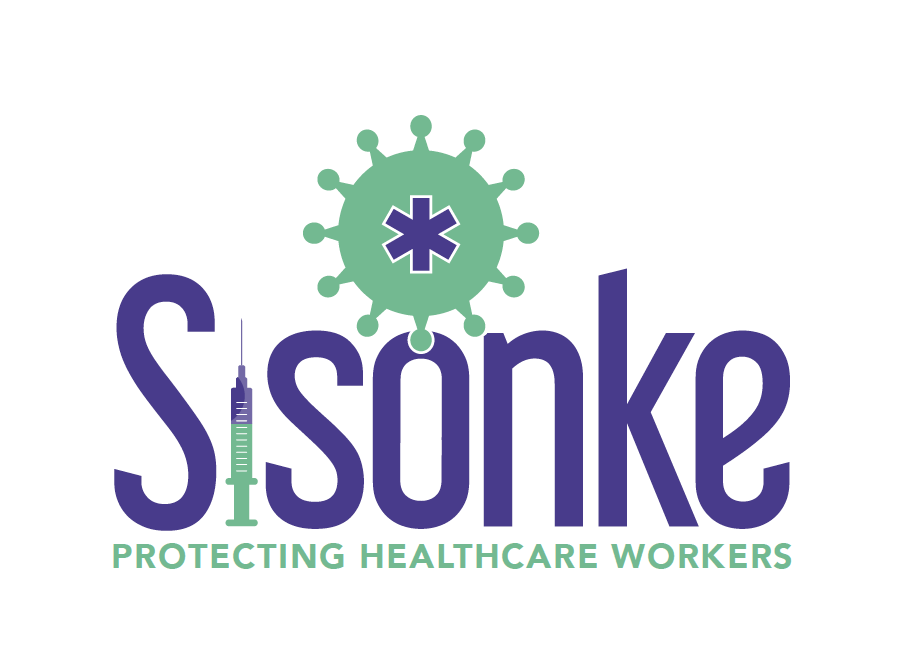 Please follow the weblink: https://is.gd/sisonke_ae  to report illness (including symptoms of or confirmed COVID-19) and/or contact the Sisonke Safety-Desk: 0800-014-956 or vtn.rml@hvtn.org.
Who is eligible to enrol for the Sisonke Vaccine Program?
Eligible Healthcare Workers who receive an invitation SMS after enrolling on the Electronic Vaccination Data System (EVDS) Self Registration System at vaccine.enroll.health.gov.za
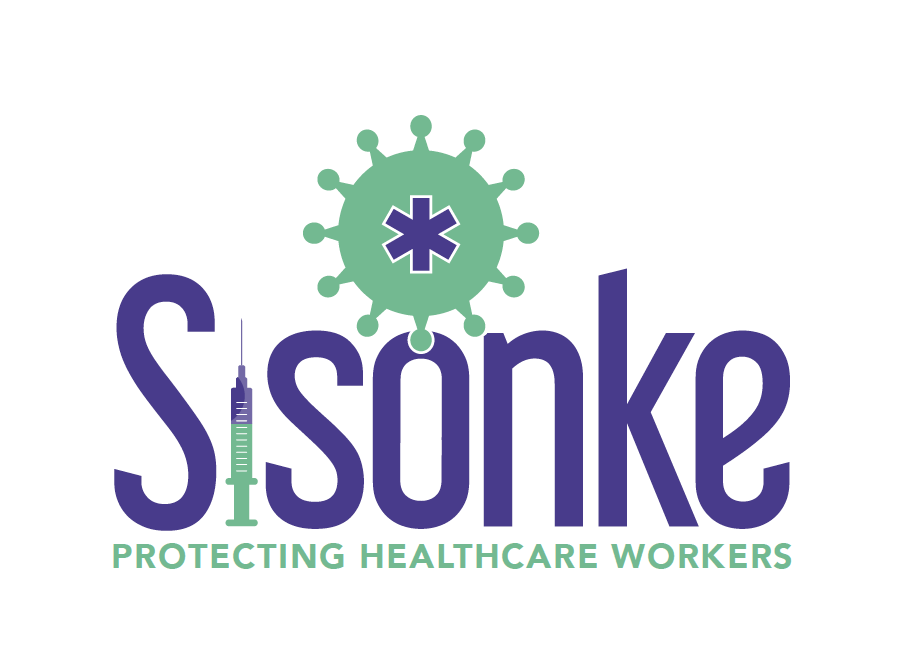 Dear [Name] Thank you for registering for the Vaccine roll out. HCW are invited to join the J&J Sisonke Vaccine Study. This vaccine is approved to continue in the Study. To proceed and give consent, go to http://sisonke.samrc.ac.za/ Once you have consented a Vaccination Voucher will be issued for you to attend the closest Vaccine Site.
sisonke.samrc.ac.za
Vaccine Voucher holders not yet vaccinated by 13 April ‘21
All existing vaccine vouchers were cancelled due to updated safety information. All those that completed eConsent and was not yet vaccinated before 13th of April will receive 2 x SMSes to invite you to re-consent for the J&J Sisonke Vaccine Programme: 

SMS 1: Dear HCW, Sisonke has been approved to recommence by SAHPRA/Ethics committee. You will need to re-consent to this study with updated safety information. Your vaccine voucher will be removed. You will receive a new invitation SMS.

SMS2: Dear [Name] Thank you for registering for the Vaccine roll out. HCWs are invited to join the J&J Sisonke Vaccine Study. This vaccine is approved to continue in the Study. To proceed and give consent, go to [Programme Name] Once you have consented a Vaccination Voucher will be issued for you to attend the closest Vaccine Site.
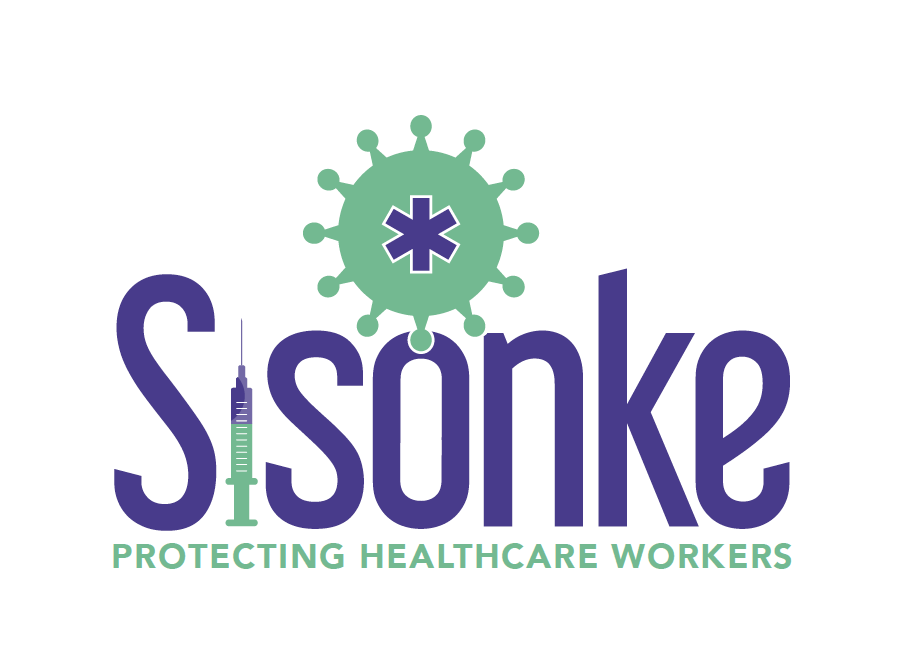 Please complete the new eConsent:  sisonke.samrc.ac.za
Participants already vaccinated prior to 13 April ‘21
You will receive a follow-up SMS, inviting you to review updated safety information: 

Dear HCW, SAHPRA/Ethics approval for Sisonke has been renewed. Please follow http://sisonkestudy.samrc.ac.za/PaticipantInformation.pdf to receive updated safety information. Should you have any vaccine related symptoms, follow the weblink: https://is.gd/sisonke_ae or contact the Sisonke Safety-Desk: 0800-014-956.
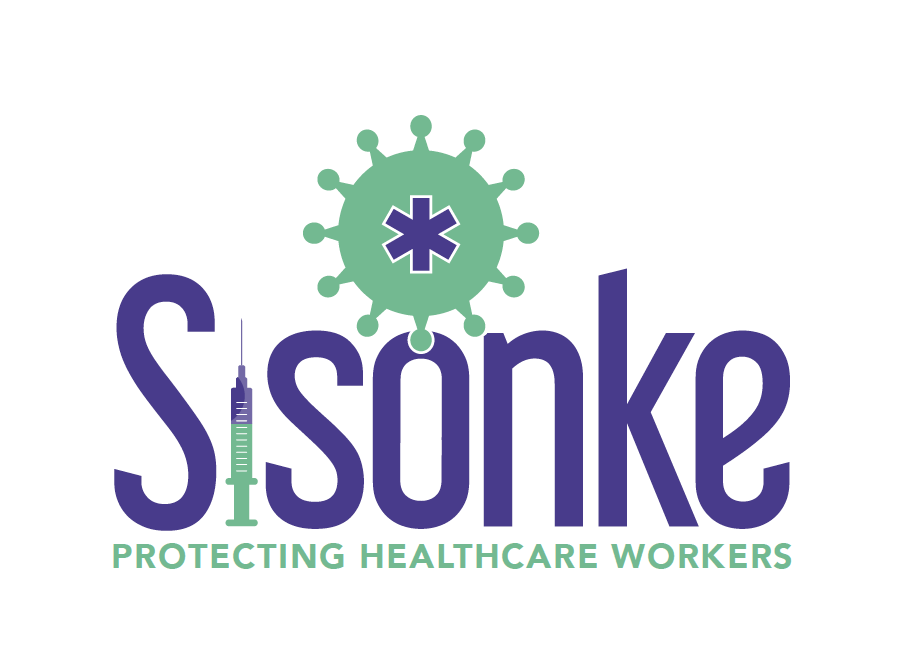 ...za
Summary of SMSes a Sisonke vaccinee will receive
1
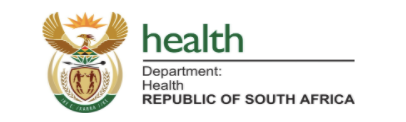 2
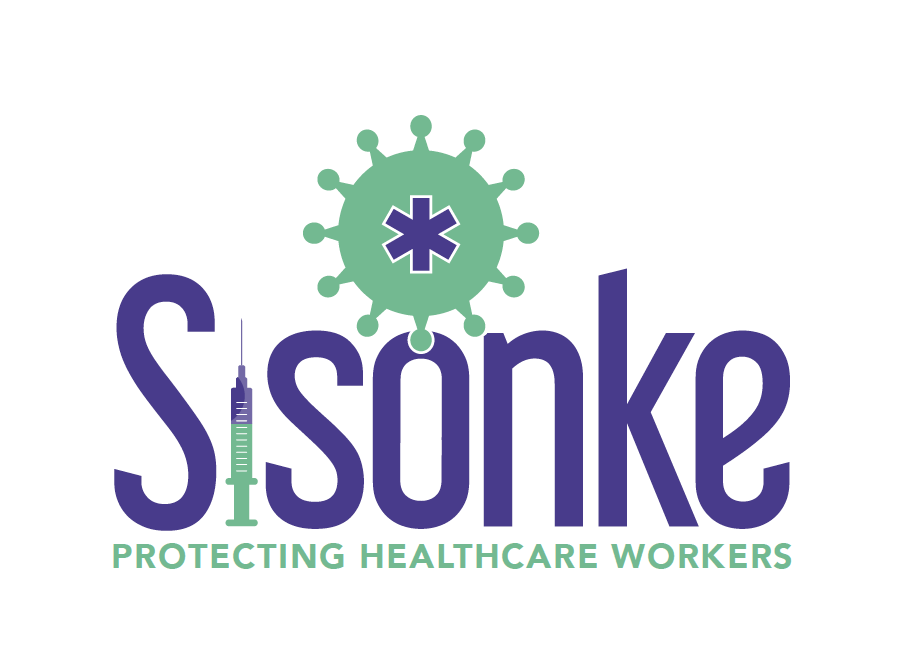 Summary of SMSes a Sisonke vaccinee will receive
3
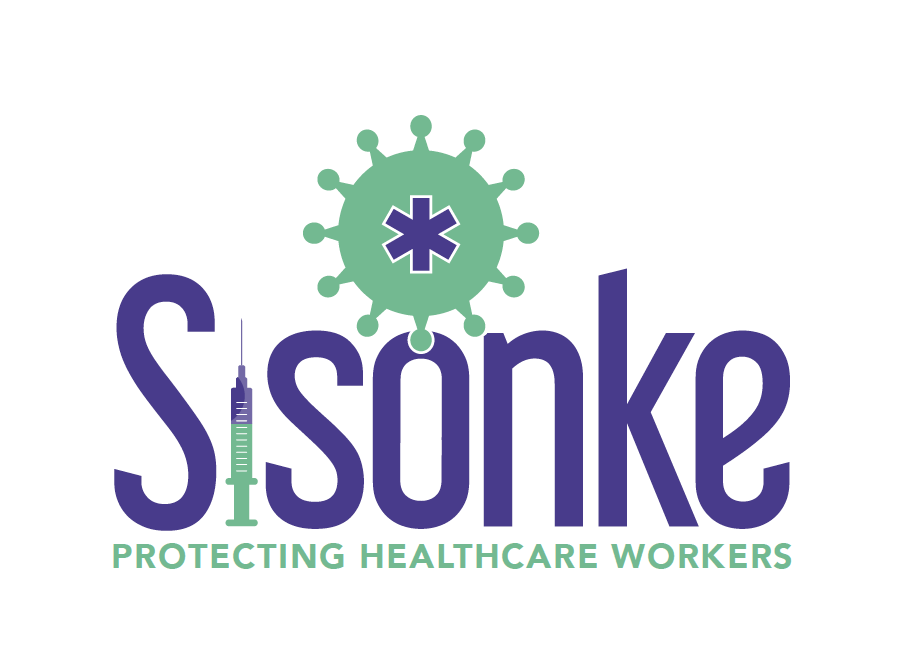 A Scheduling SMS indicating place, date and time of vaccination may also be received, depending on the vaccination site process
4
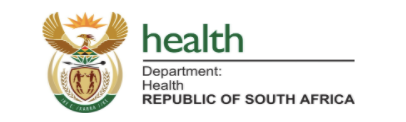 Summary of SMSes a Sisonke vaccinee will receive
5
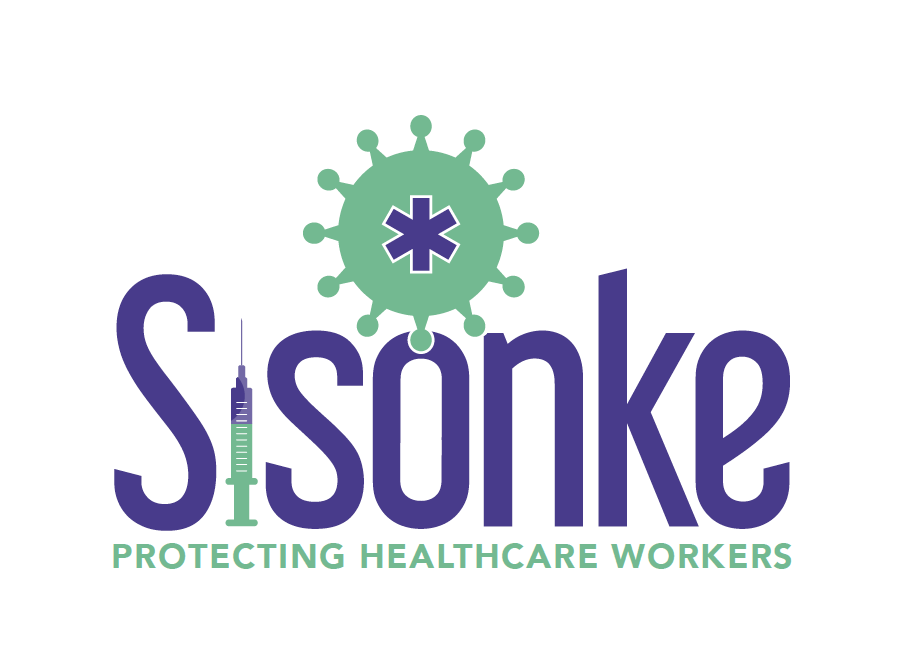 6
Summary of SMSes a Sisonke vaccinee will receive
7
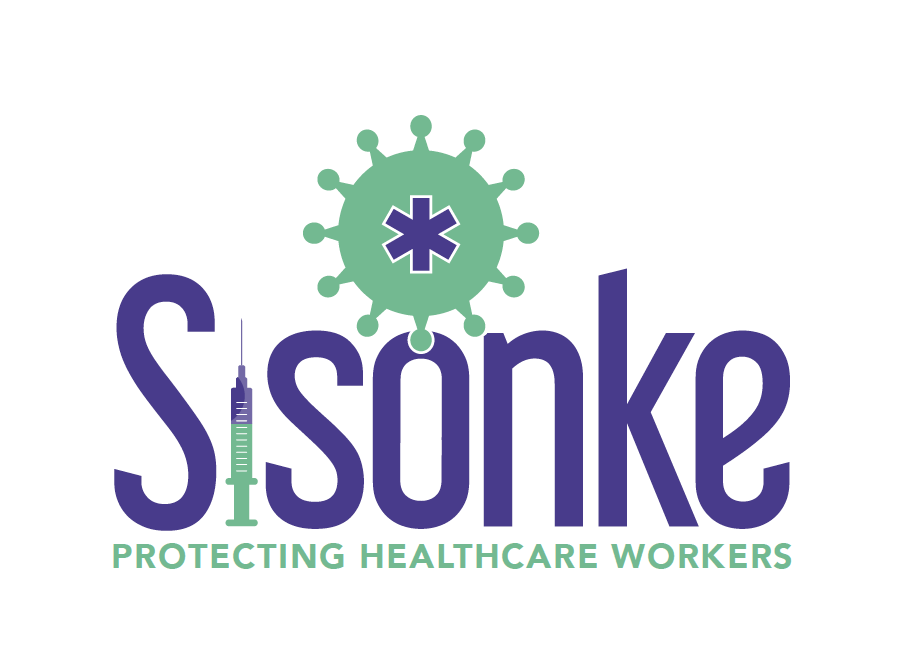 8
What do you need to submit your eConsent for Sisonke?
If you receive the invitation SMS, you need the following to apply:
Access to the internet on any device (cellphone, laptop, tablet, desktop etc.)
Your ID number or Passport (non-RSA), general contact information (your cellphone number will be used as the primary mode of communication). 
With all information at hand registration should take approximately 2-3 minutes.
1
General Instructions
Use ‘Go Back’ to return to the previous page
Use ‘Next Step’ to proceed
Use your backspace button to delete and replace entries
All questions are compulsory and only ‘Yes’ responses will allow you to proceed to the next screen. 
Please complete in one sitting, as your information will not be saved until you finish the registration.
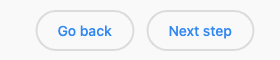 Sisonke Electronic Consent Portal Landing Page
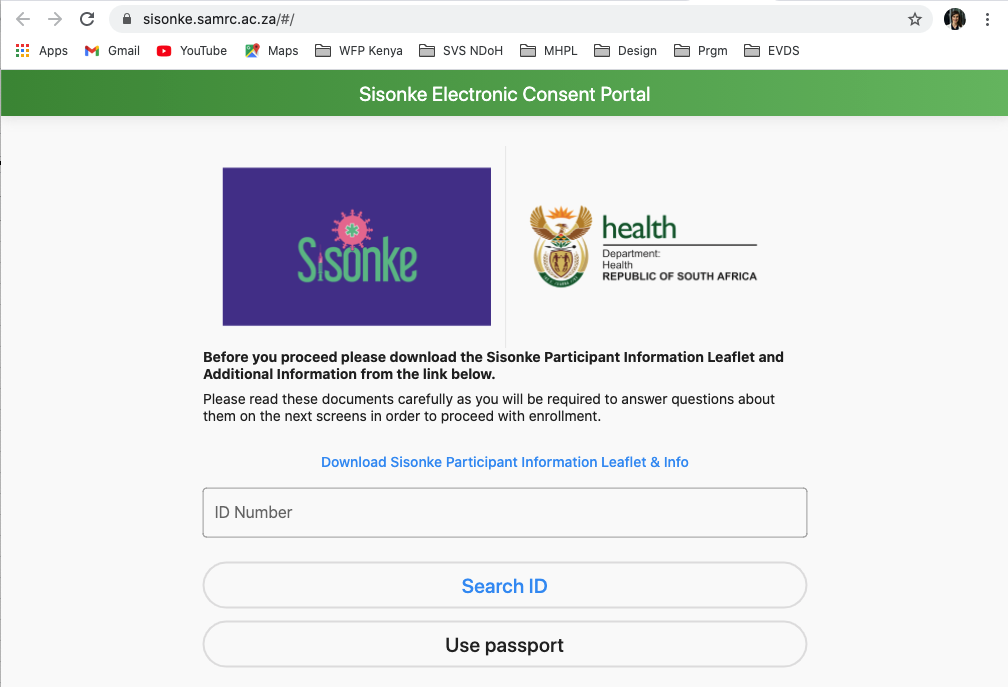 Once you have received your SMS of invitation (SMS #2), please complete the eConsent Process. 
Please type in your RSA ID number OR Non-RSA Passport that you used on your EVDS self-registration. 

*Note: The system will only authorise eligible individuals to proceed (those who received an SMS invitation SMS #2), by checking your ID/Passport.
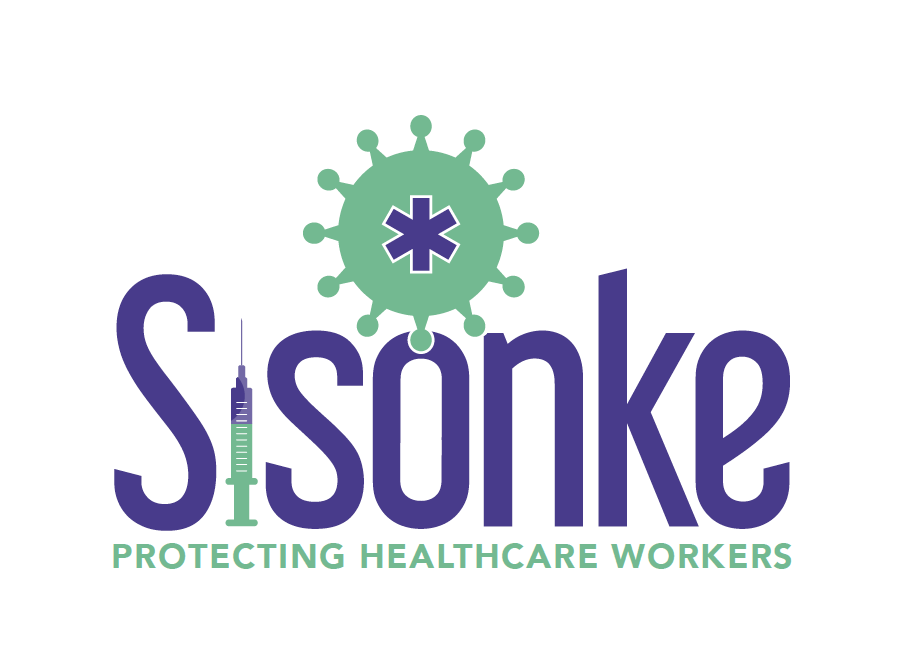 2
Sisonke Prompt to self-enrol on EVDS as prerequisite
Should you receive this prompt, it means you have not received an invitation to participate, and the eConsent portal will not accept your ID or Passport. 

If you have already enrolled on the Self Registration Portal, this means you are currently ineligible. vaccine.enroll.health.gov.za
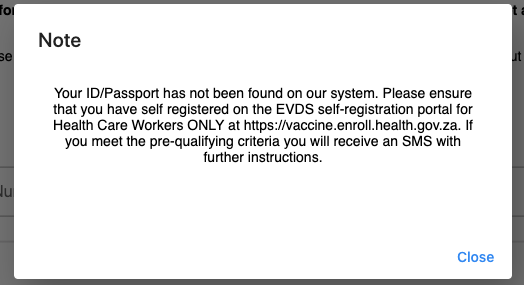 Download the Updated Sisonke Patient Information Sheet
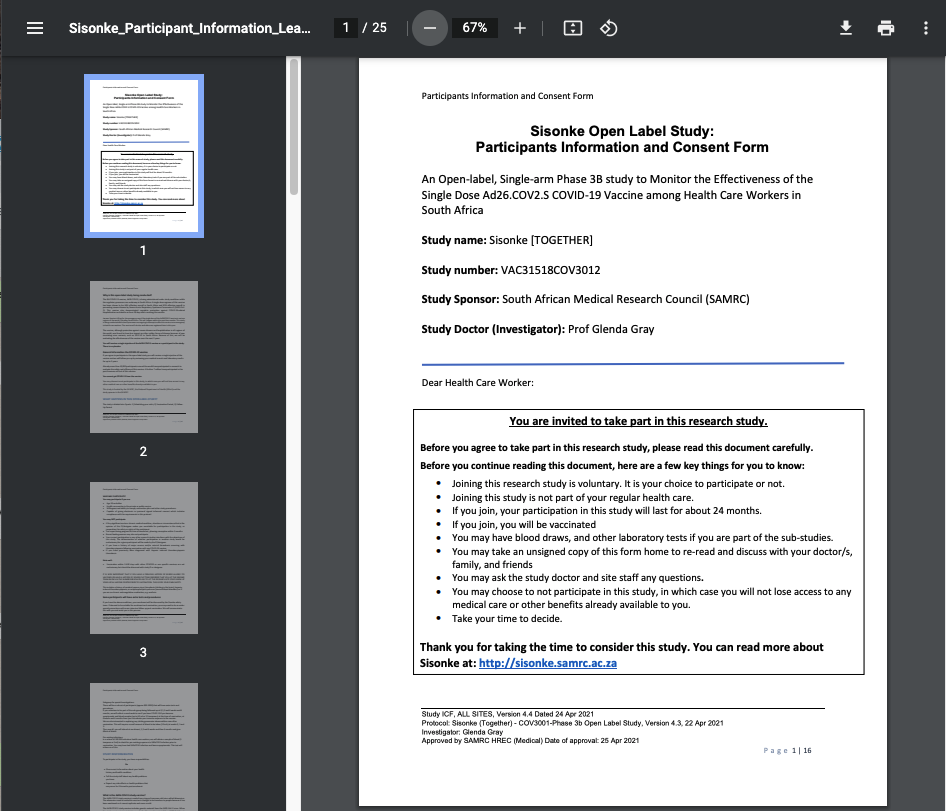 Please click the ‘Download Sisonke Participant Information Leaflet & Info’ button to download and read the documents (updated version as at 25 April 2021).
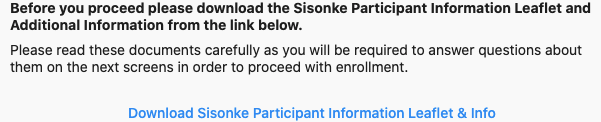 Sisonke ‘Confirm Identity’ Screen (Details are Correct)
Upon successful verification of your identity by the EVDS, your name, surname and partial cellular phone number will be displayed.  

If your details are correct, please click ‘Details are correct’ 
If your details are incorrect please click ‘Details are incorrect and proceed back to the EVDS registration Portal’
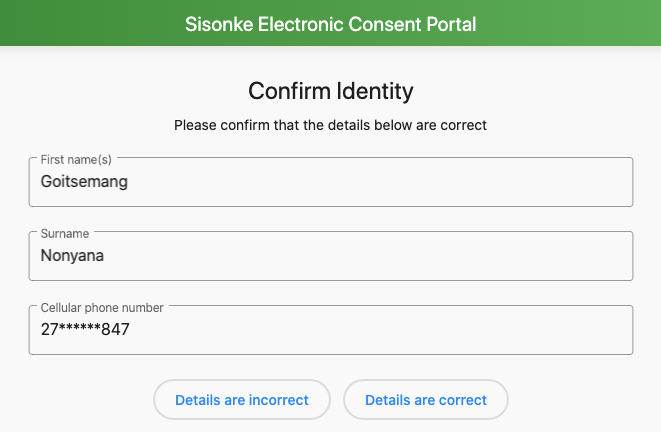 Sisonke ‘Agreement to Participate’: 6 x Yes/No Questions (‘Yes’ required)
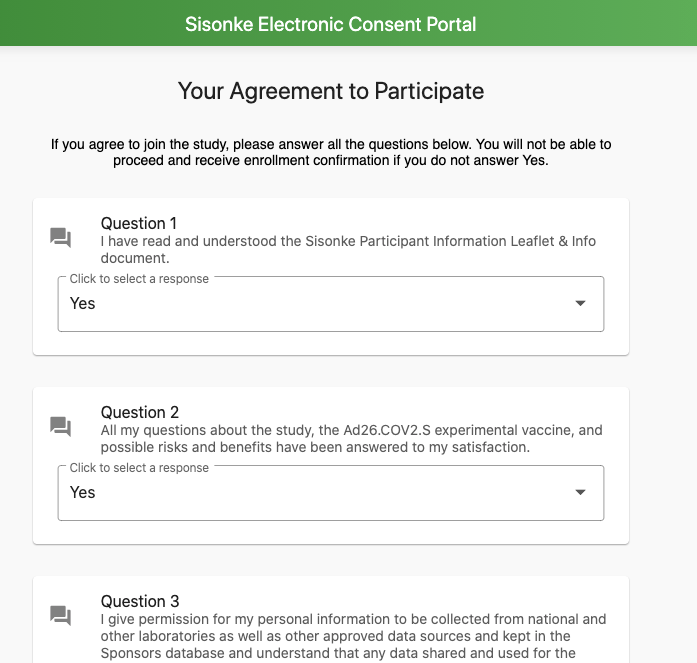 Your Agreement to Participate consists of six Yes/No questions.

A ‘Yes’ response to each of these questions is required to proceed with the electronic consent.
Sisonke eConsent ‘No’ response prompt (‘Yes’ required)
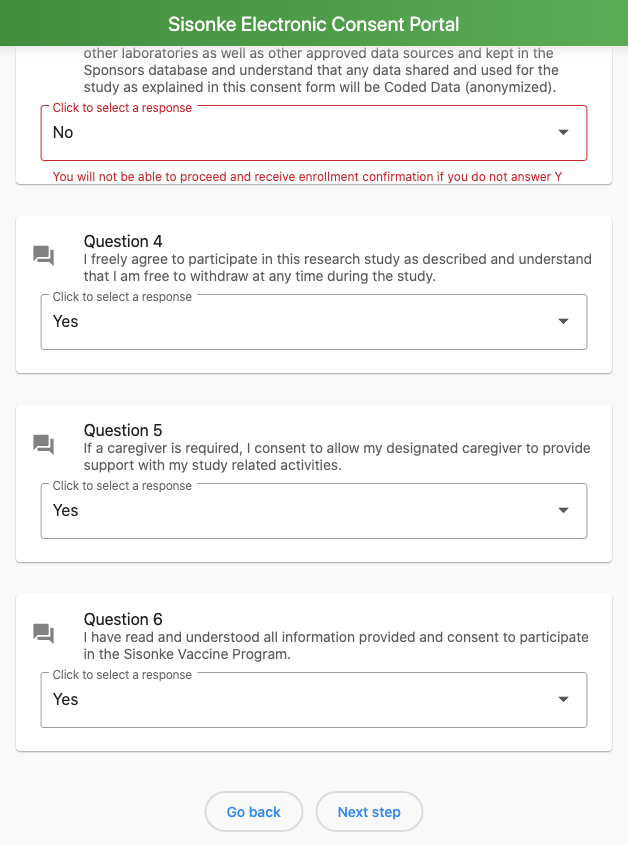 Your Agreement to Participate consists of six Yes/No questions.

Any ‘No’ response to any of these questions will receive a prompt:
“You will not be able to proceed and receive enrollment confirmation if you do not answer Yes”
Sisonke eConsent final enrolment question (6 of 6)
Question 6 asks the consentee to confirm:

‘I have read and understood all information provided and consent to participate in the Sisonke Vaccine Program’

A ‘Yes’ response to all 6 questions will enable the consentee to successfully click ‘Next Step’
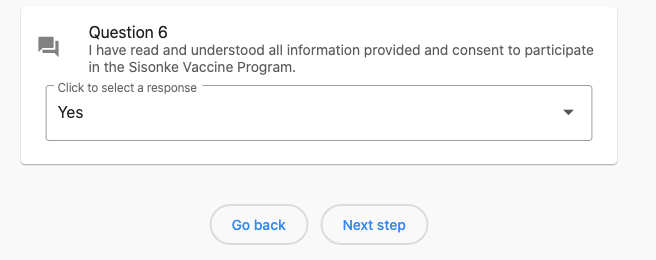 Accept Terms & Conditions
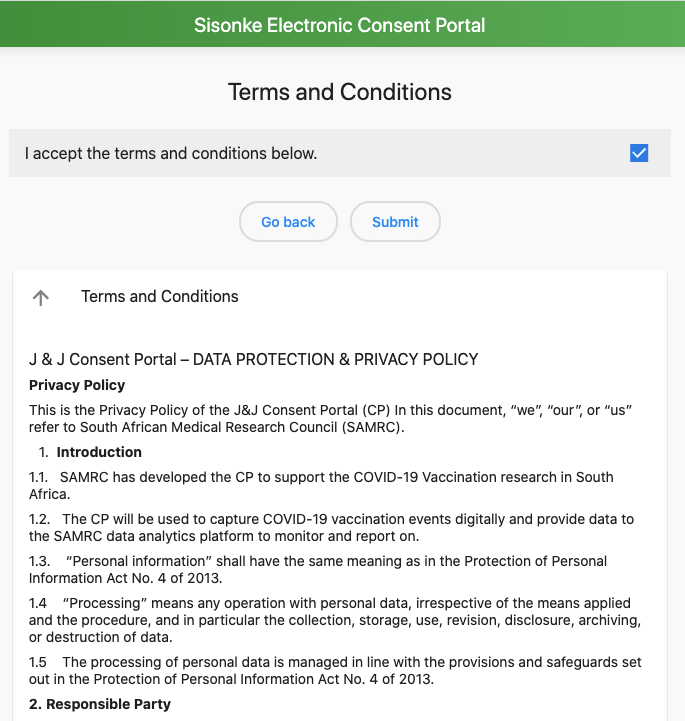 Please accept the terms and conditions by ticking the box and and clicking Submit

The Terms and Conditions are available on-screen.
Sisonke eConsent successful submission confirmation
The final screen will confirm that your enrolment has been successful. 

You will receive an SMS notification confirming enrolment, including the Vaccine Voucher Number (SMS #3).

Dear [Name], you have successfully enrolled into the Sisonke Vaccine Program. We look forward to welcoming you at [Site Name]. Your voucher number is [Voucher Number]. This Voucher along with your ID document/passport is required at the Vaccination Site. For public sector HCWs, please contact the Vaccine Site directly. The vaccination roster for private HCWs is through the Hospital or GP organizations.
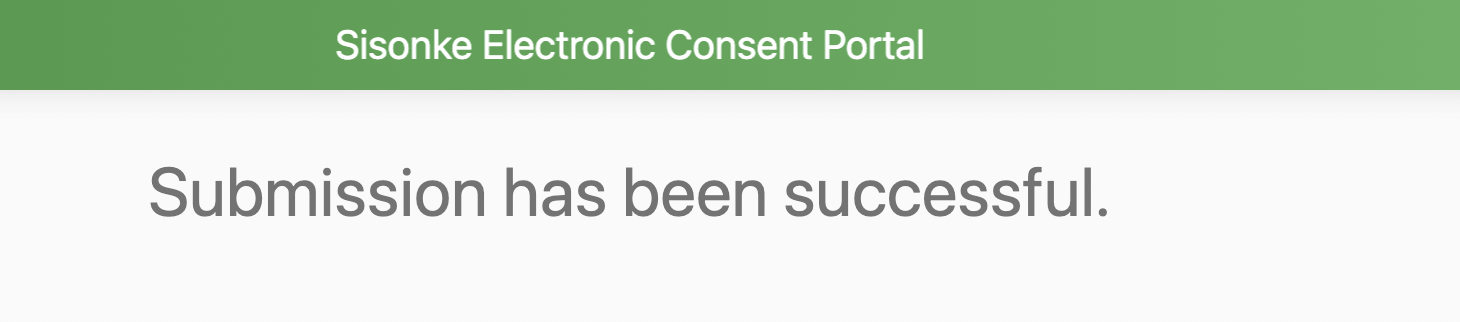 3
EVDS Capturing at the Vaccine Site (“EVDS On-Site”)
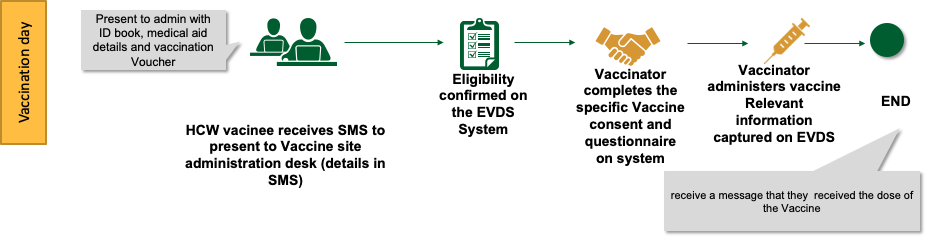